Projet A  Plasticage du Rainbow Warrior par Frédérick Viel
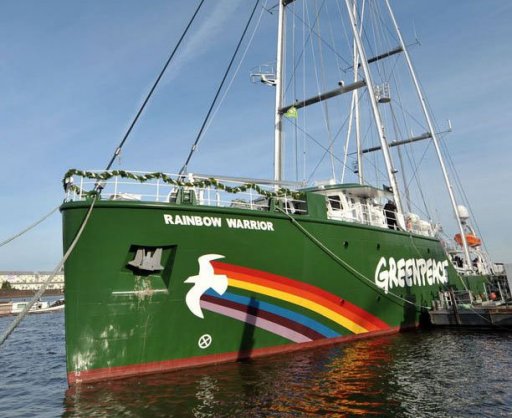 OU?
auckland
Quand?
10 juillet 1985
Quoi?
explosion
consequance
Mort de Fernando Pereira
Pourquoi il est mort?
Il voulait récuperer son apareil photo
pays
Nouvelle zelande